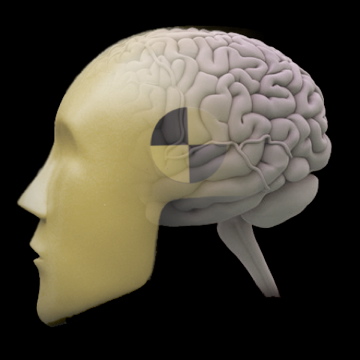 Jody Culham
Brain and Mind Institute
Department of Psychology
Western University
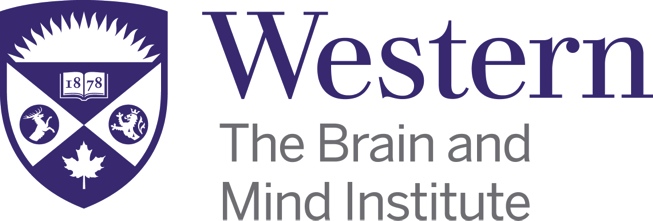 http://www.fmri4newbies.com/
fMRI Analysiswith emphasis on the General Linear Model
Last  Update: September 24, 2020
Last Course: Psychology 9223, F2020, Western University
Course Approach
Minimal math; intuitions

Start with one voxel in one run of one participant two conditions
correlation
GLM

Enhance understanding of GLM
Extend to multiple conditions
Extend to multiple runs
Consider corrections for violations of assumptions
Learn how preprocessing is beneficial
Extend to multiple participants
Extend to more complex situations (event-related deconvolution, parametric models, ANOVAs)
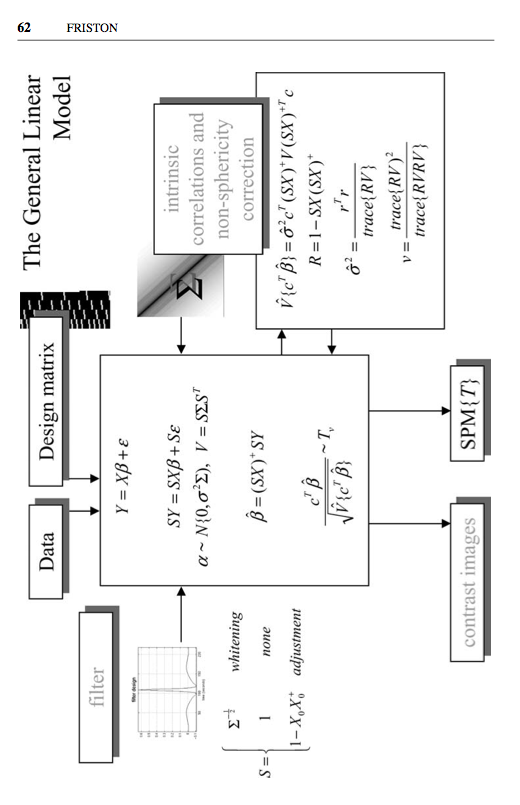 The GLM for Math Whizzes
Friston 2005, Ann. Rev. Psych.
A Simple Correlation
Visual Cortex (V1)
To begin, let’s examine one functional voxel in visual cortex
Visual cortex is at the back of the cerebral cortex, in the occipital lobe, with primary visual cortex (V1) falling in Brodman Area 17 (blue in left image below)
V1 and other visual areas are organized into a map of the visual field,
the centre (where our participant is fixating) at the pole and more periphearl locations represented farther forward
Because our stimuli were relatively small and near fixation, we expect parafoveal activation
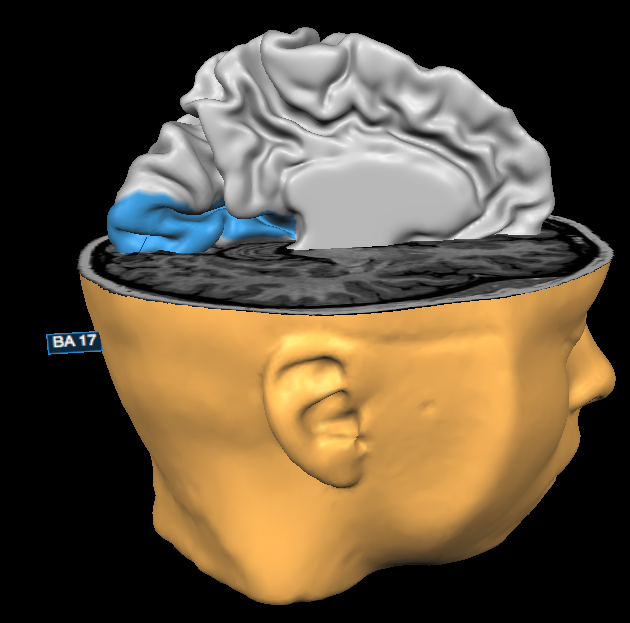 Occipital Pole represents parafoveal vision (near fixation point) for early visual areas, V1/V2/V3
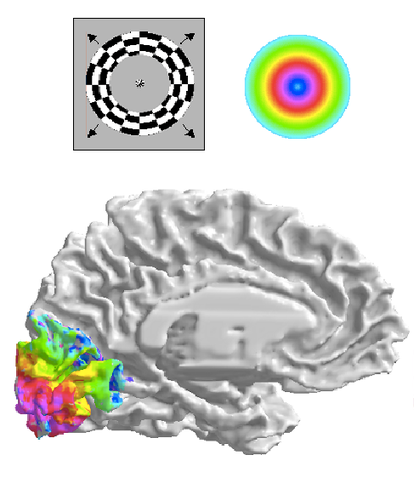 The simplest case: 1 voxel, 2 states
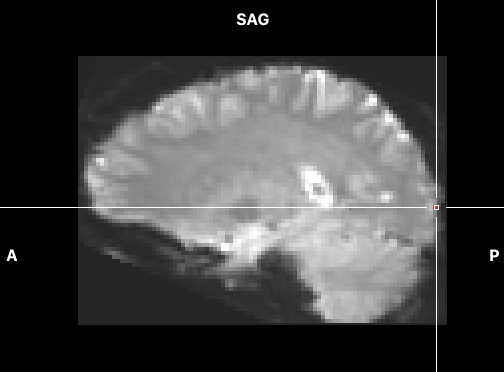 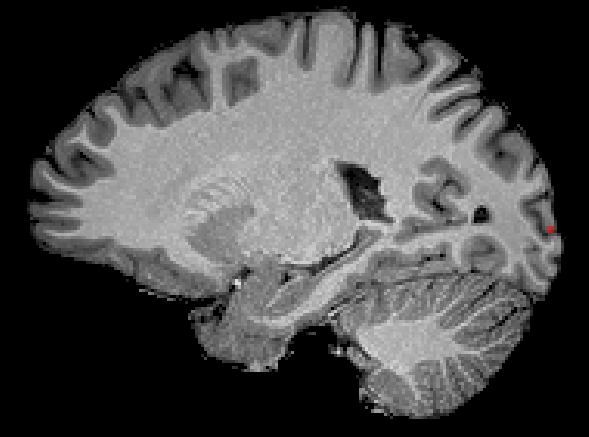 Early visual cortex
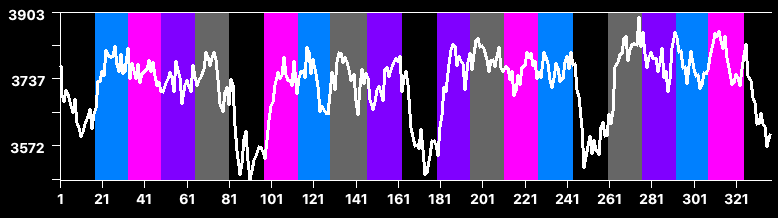 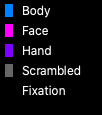 Visual stimulation
What would be the expected time course for a brain area (e.g., V1) that responded to visual stimulation?
Expected Neural Activity
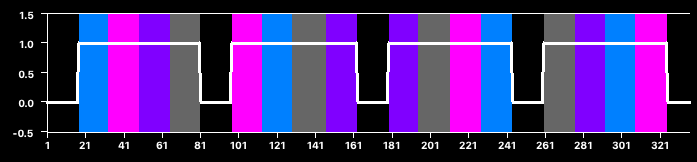 Because we don’t know what units the y-axis is in, nor how big the effect will be, we can arbitrarily scale the predictor from 0 to 1
BOLD Time CourseBlood Oxygenation Level-Dependent Signal
Positive BOLD response
3
2
Overshoot
BOLD Response(% signal change)
Post-stimulusUndershoot
InitialDip
1
0
Time
Stimulus
Modelling the HRF: Two-gamma function
Incorporating the HRF
Neurovascular coupling
Signal measured in fMRI
Neural activity
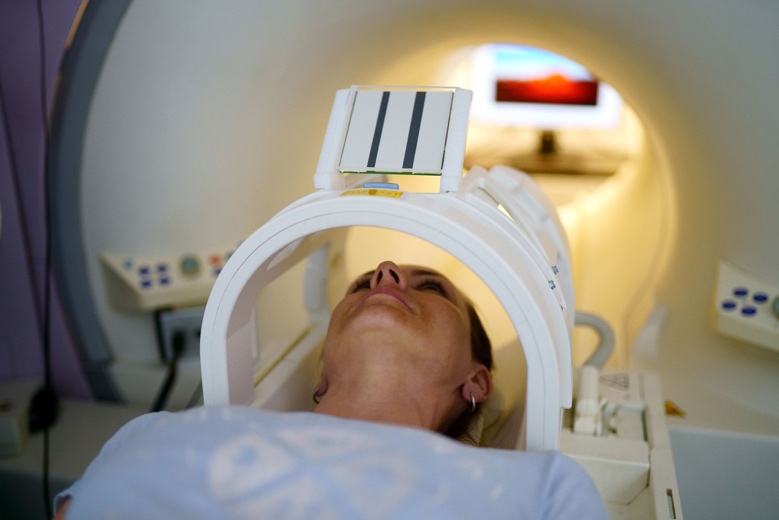 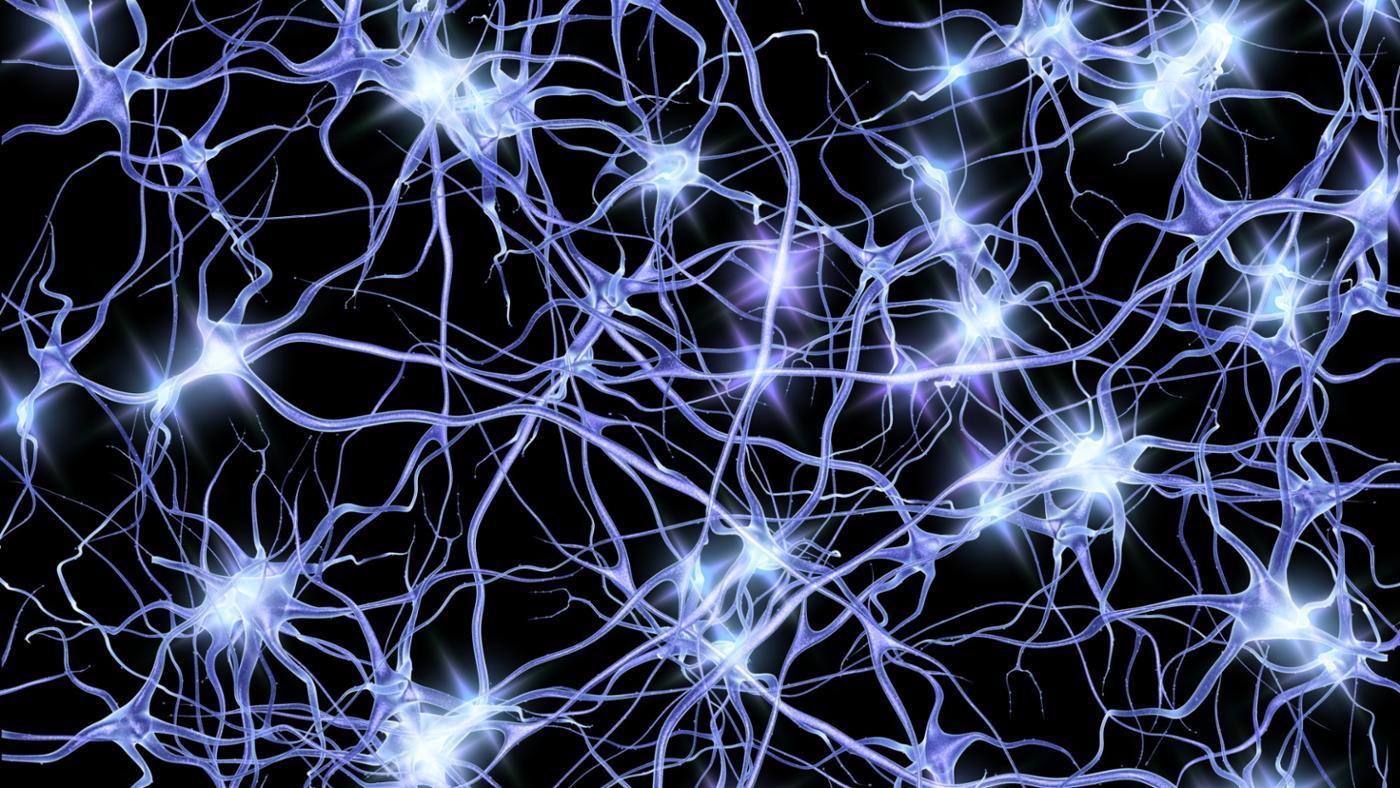 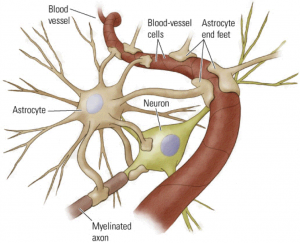 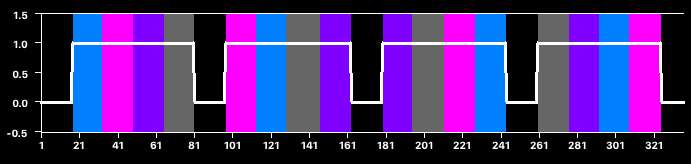 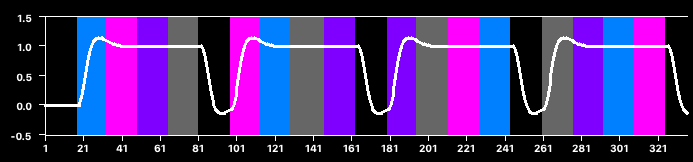 =
convolution
Model of neural activity
Model of HRF
Model of expected BOLD signal
Predicted vs. Actual Time Course
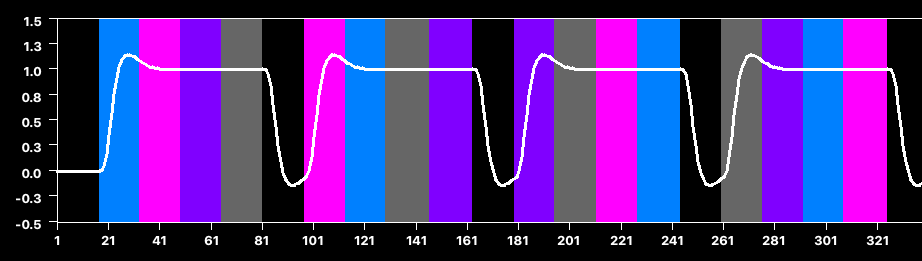 Predicted BOLD response
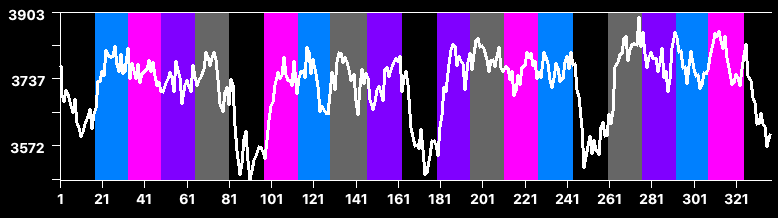 Actual BOLD response in Voxel A
Pearson Correlation
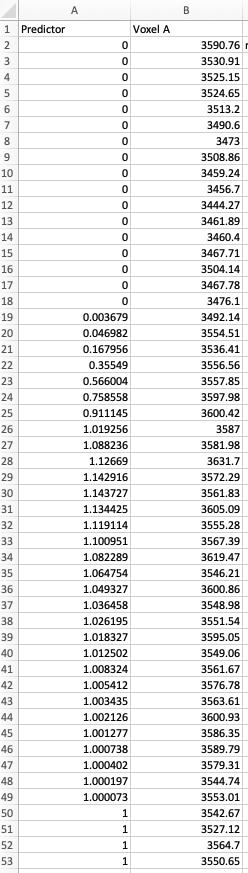 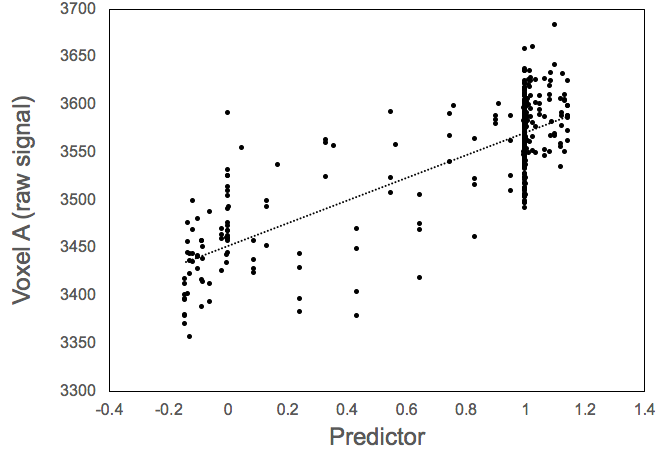 r = .8
r2 = .64
Y-Axis Converted to %BSC
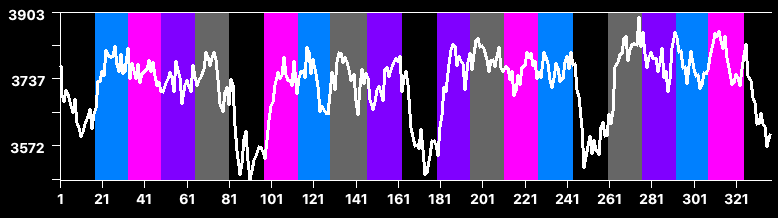 Activation
(Raw Signal)
Remember this is the change in BOLD, not neural activation
Block designs:
Big: several %
Moderate: 1%
Small: fraction of 1%
Time (1-s volumes)
% BOLD Signal Change (%BSC) for each time point
	Y%BSC = (Yraw – Ybaseline)/Ybaseline)*100
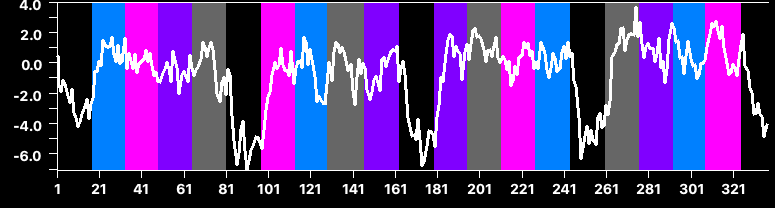 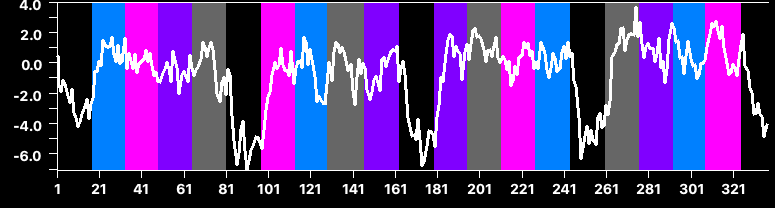 Activation
(% Signal Change)
Alternative to %BSC
z-score
Yz = (Yraw – Ymean)/YSD over time)

units become SDs
Ymean and YSD are specific to a run
works fine if all conditions are within one run
bad idea if different conditions are in different runs because different runs will have different SDs (due to potenitally different effect sizes and potentially different noise levels)
Units don’t affect r
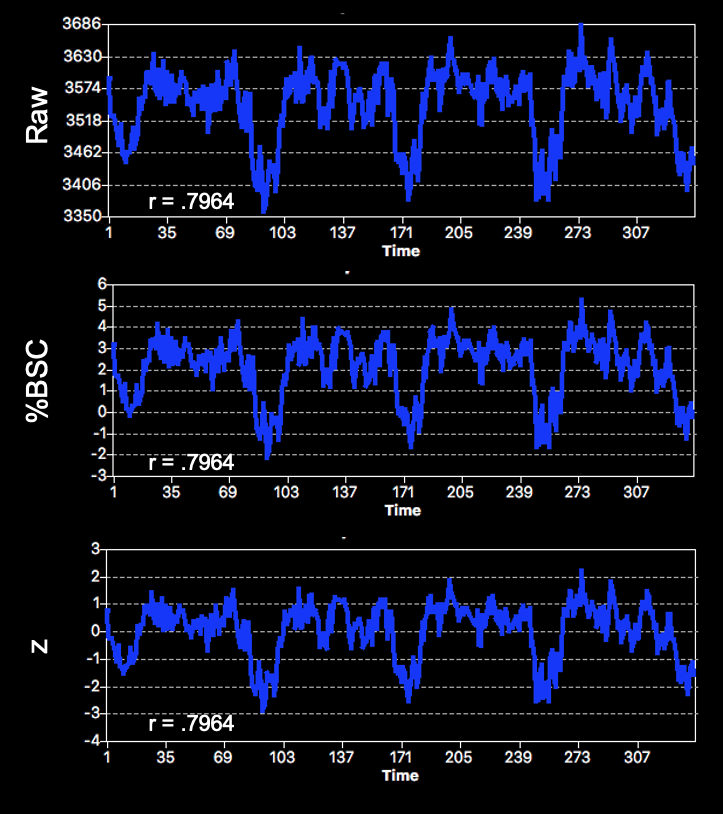 Which time course shows the clearest evidence of a visual stimulation effect? Which shows the least?
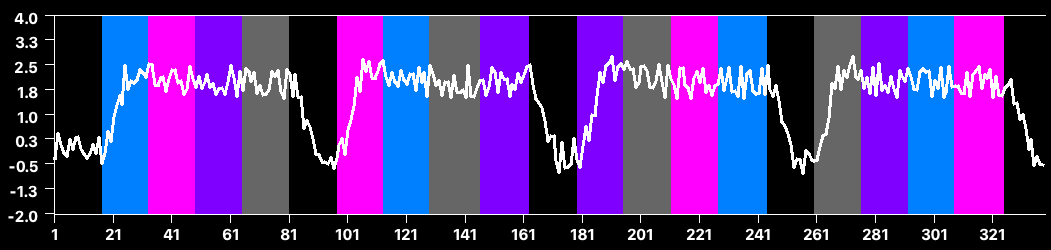 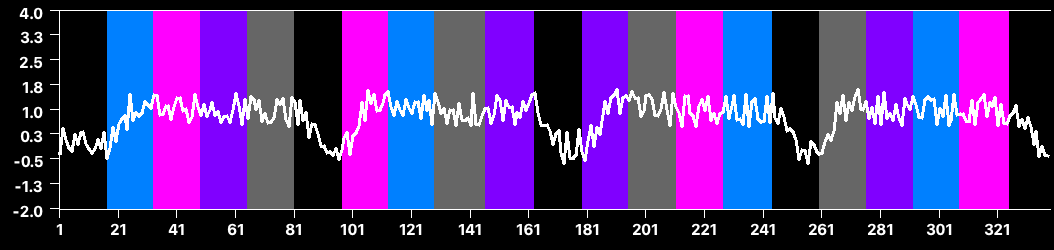 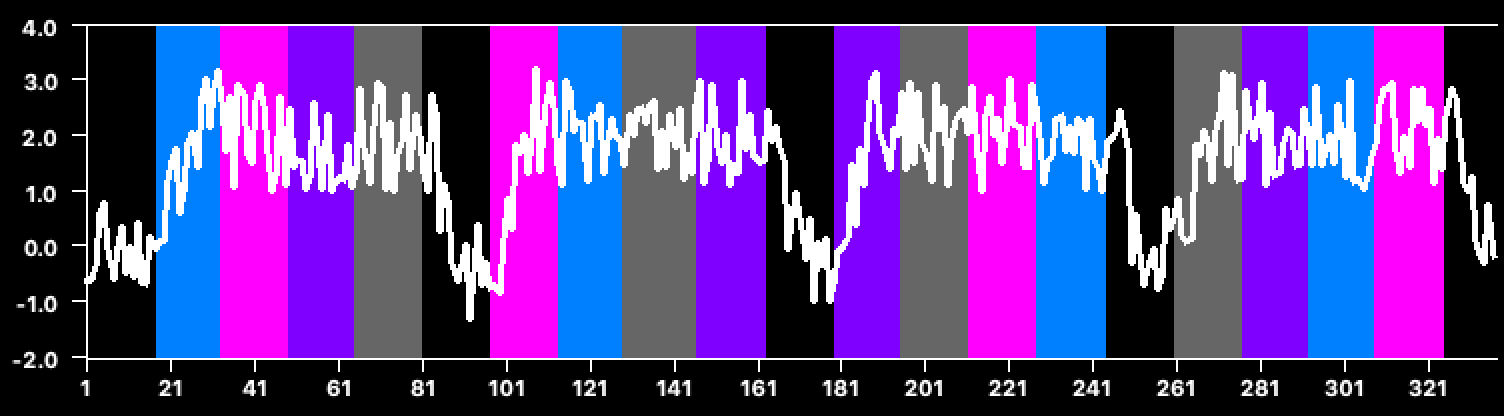 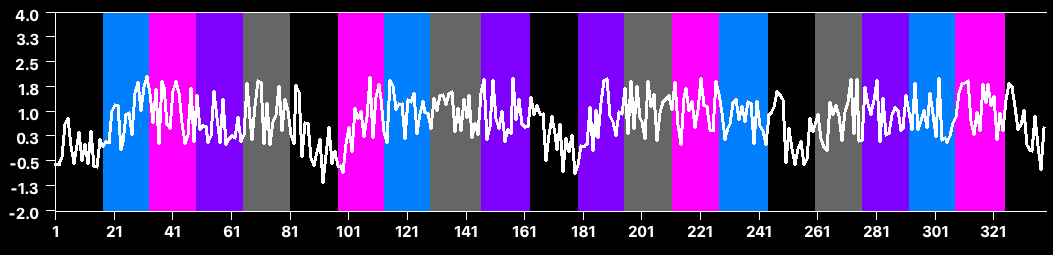 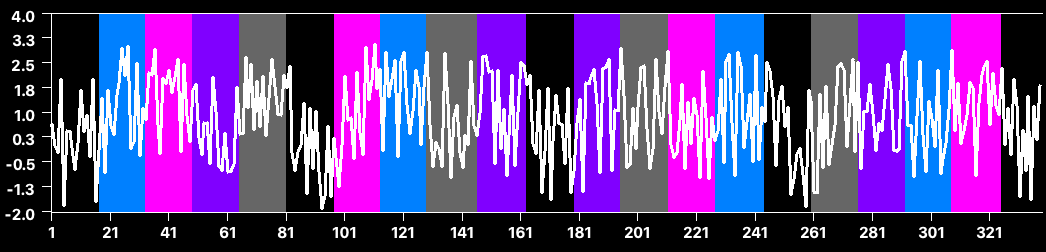 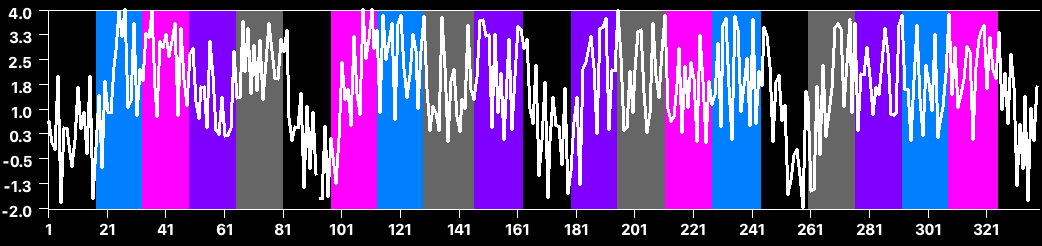 2% BSC effect
1% BSC effect
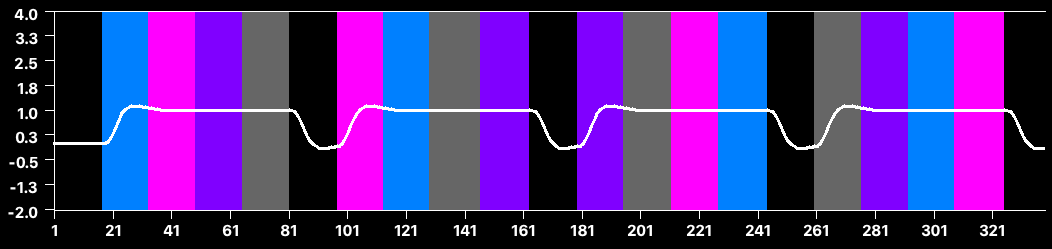 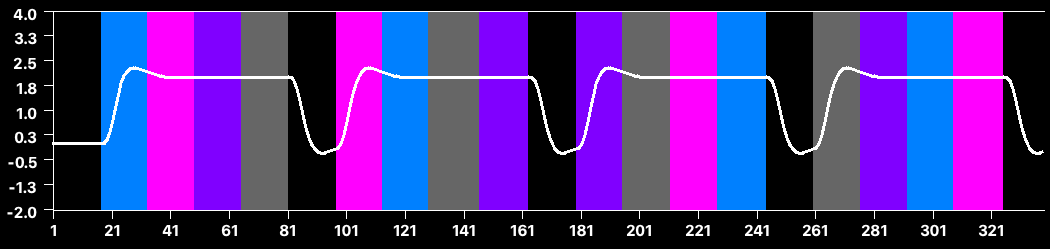 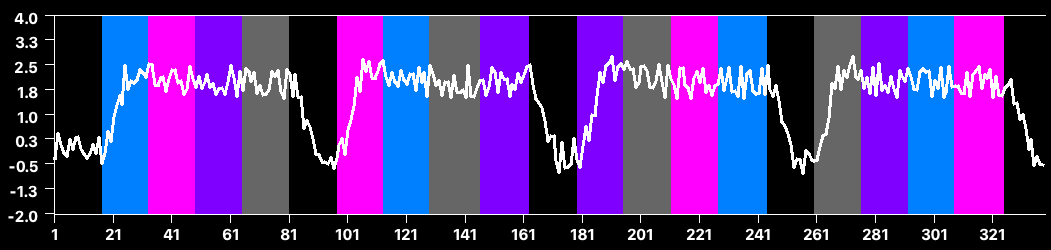 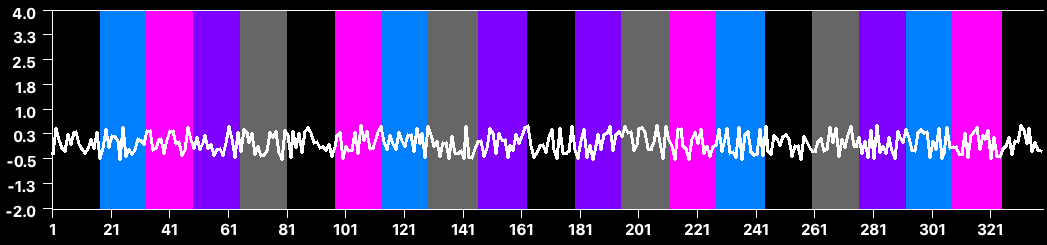 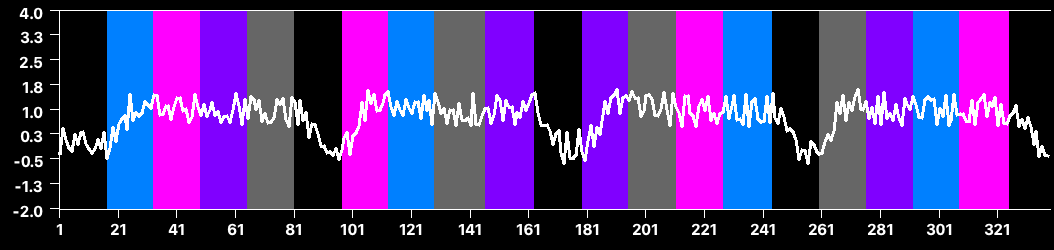 low noise
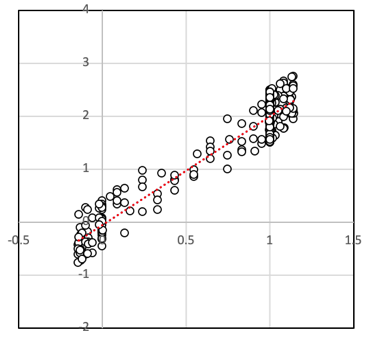 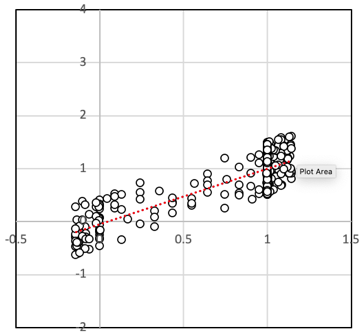 r2 = .71
slope = 1.04
r2 = .90
slope = 2.04
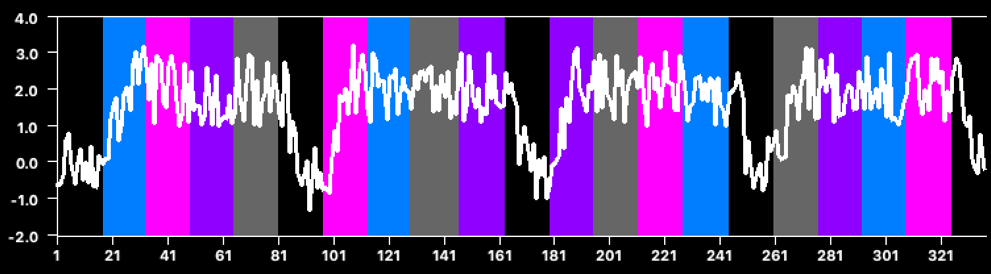 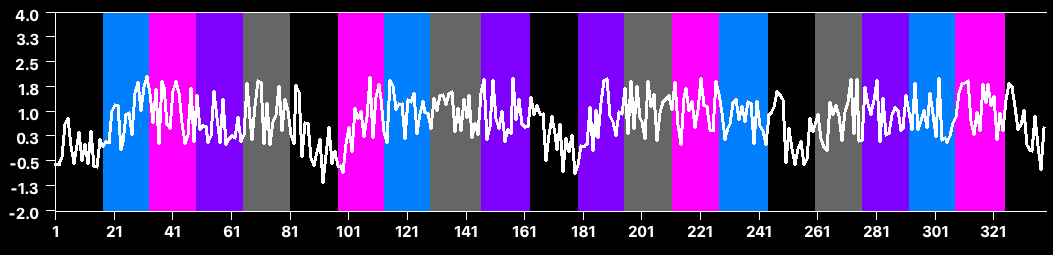 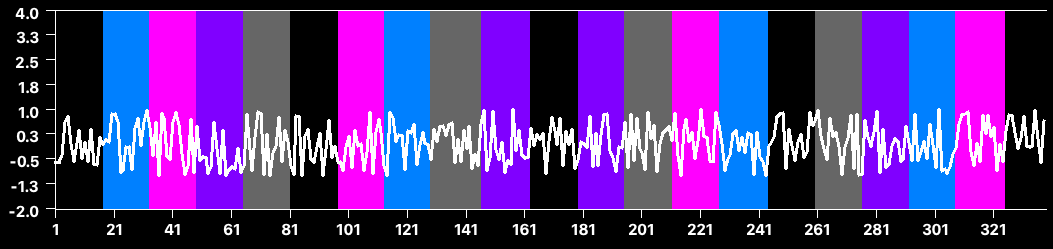 med noise
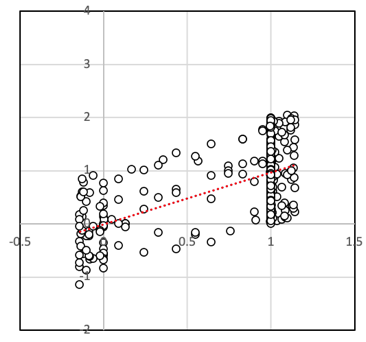 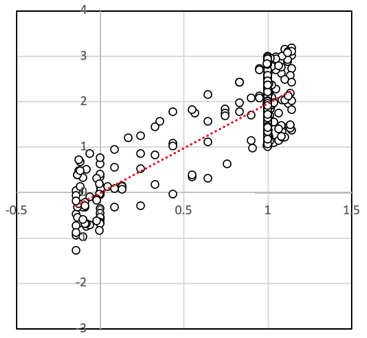 r2 = .34
slope = 0.97
r2 = .68
slope = 1.97
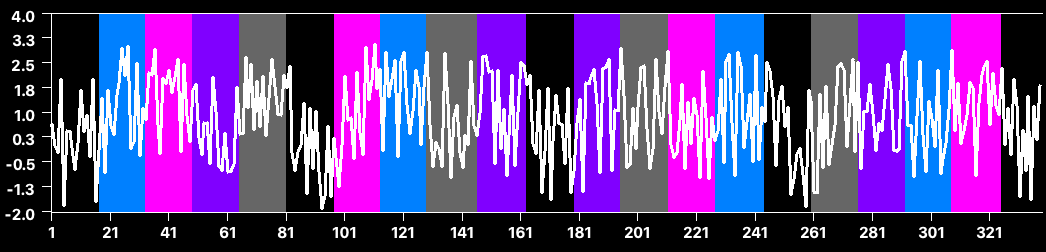 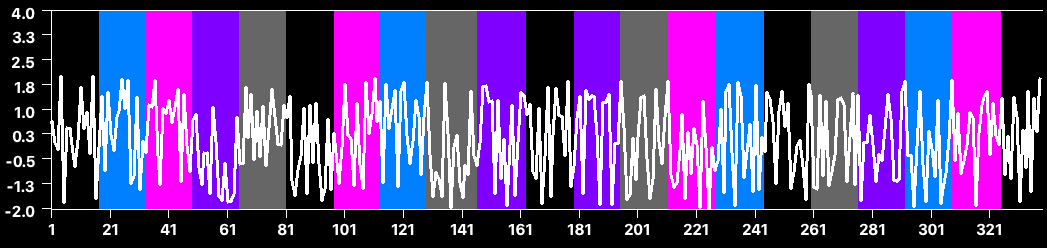 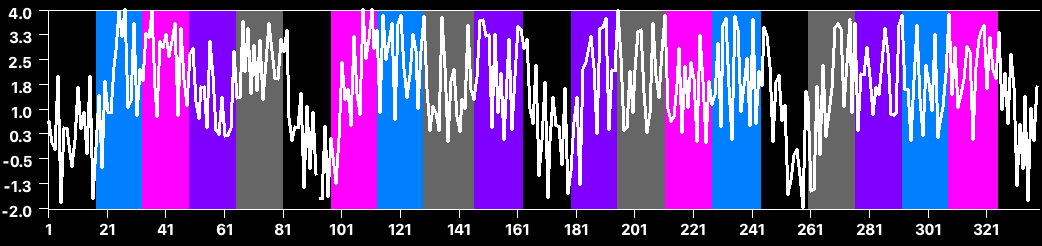 high noise
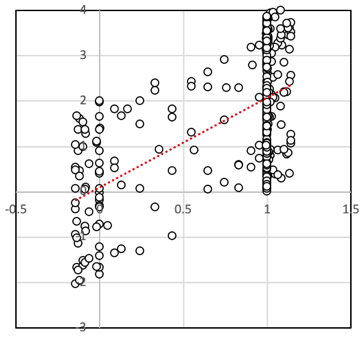 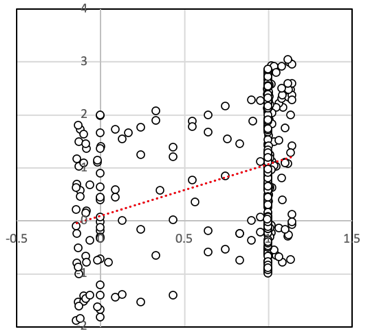 r2 =.11
slope = 0.97
r2 = .35
slope = 1.97
Understanding correlations
How big is the activation difference?
slope = activation difference between the two conditions
1% BSC or 2% BSC

How big is the activation difference, taking into account how noisy the data is?
σ = variance
r2 
= σexplained/ σtotal 
= σexplained/ (σexplained+ σunexplained)

How likely is it that an activation difference of this size could occur due to chance?
consider r2 in light of how much data we have (df = degrees of freedom)
fMRI Statistics
The noisiness of the data can be derived from two possible sources

First level
variability over time

Second level
variability over participants

Because we only have one run from one participant, we can only do the former

When we discuss group data, we will learn how to do the latter
Which data is more trustworthy?
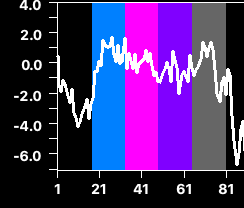 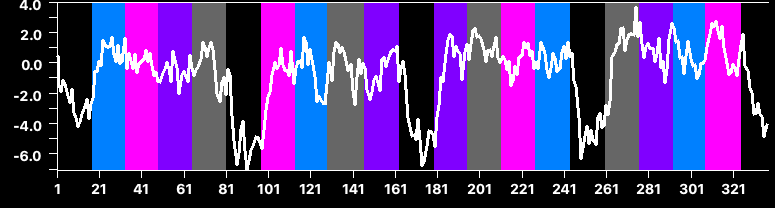 Degrees of Freedom
Total degrees of freedom = 340 data points (volumes)

Model degrees of freedom
For a correlation, there are 2 df (slope + intercept)

Residual degrees of freedom
Total – model
340 – 2 = 338
Statistical Errors
Is there a real activation difference in a given voxel?
No
Yes
Correct
decision
(true positive)
Limit ⍺ to p < .05
(5%)
Type I Error
(false positive)
Yes
Does the statistical test indicate an activation difference in the given voxel?
Correct
decision
(correct 
rejection)
Type II Error
(incorrect 
rejection)
No
Statistical significance
alpha = .05 (two-tailed)
df = 338
rcritical = .106
|r| > .106 is statistically significant
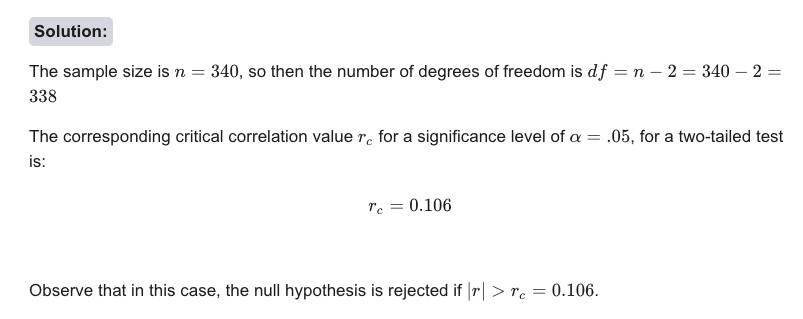 https://mathcracker.com/critical-correlation-calculator#results
Voxelwise statistical testsJust a few more times…
BV resampled the functional data into standard (MNI) space at a resolution of 2 x 2 x 2 mm

We discarded voxels outside the brain in the volumetric functional (vtc) file

This led to 194,003 functional voxels

So we just have to do this 194,003 more times…
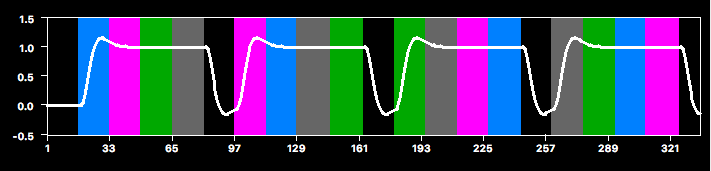 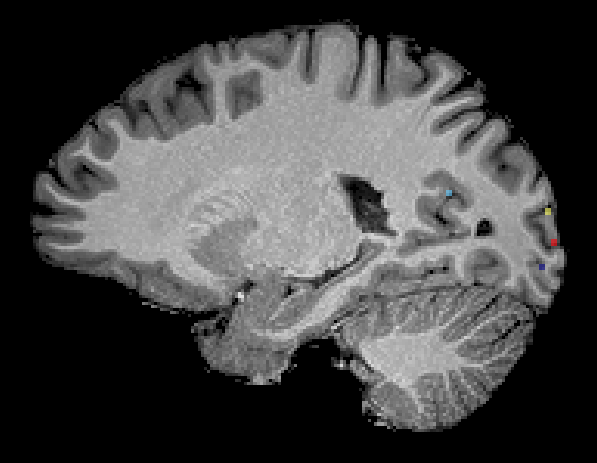 Visual Stimulation Predictor
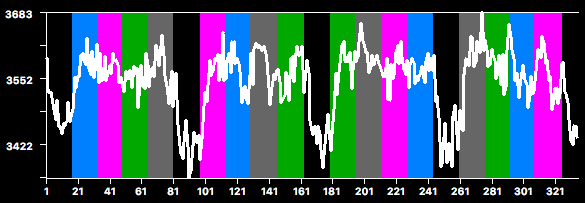 x = 108
Voxel A
r =  .796
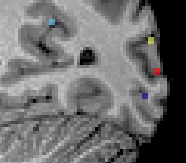 D
C
A
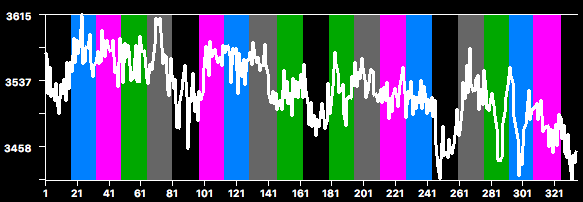 B
Voxel B
r =  .358
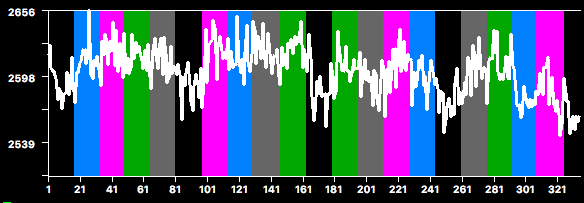 Voxel C
r =  .457
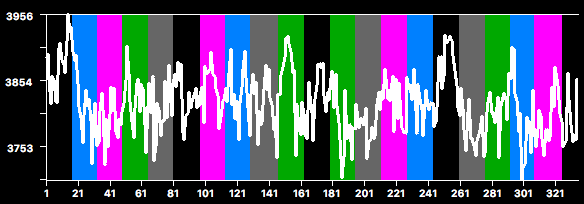 Voxel D
r =  -.374
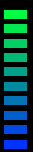 Maximum
Maximum
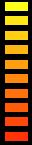 Negative Correlations
(Visual Stimuli < Baseline)
Positive Correlations
(Visual Stimuli > Baseline)
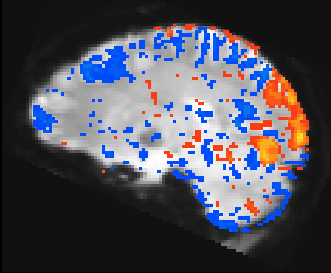 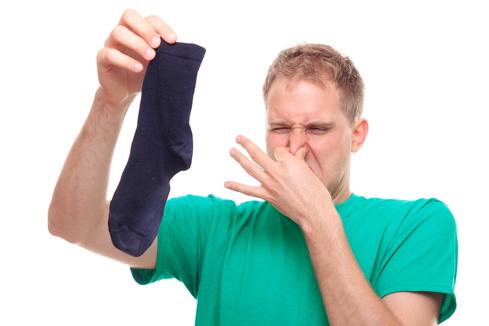 Minimum (Threshold)
Minimum (Threshold)
Sniff test failed!
Legitimate activation expected in gray matter clusters

Generally NO legitimate activation expected in
ventricles
outside head
in white matter unless experiments are done carefully (Gawryluk, Mazerolle & D’Arcy, 2014)
single voxels unless you’re in fine nuclei
r >= .11
(max r = 1)
voxelwise p < .05
g
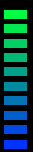 Maximum
Maximum
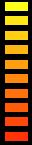 Negative Correlations
(Visual Stimuli < Baseline)
Positive Correlations
(Visual Stimuli > Baseline)
Effect of Changing Minimum (Threshold)
Minimum (Threshold)
Minimum (Threshold)
c
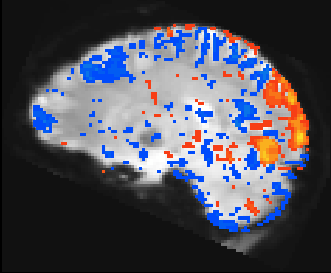 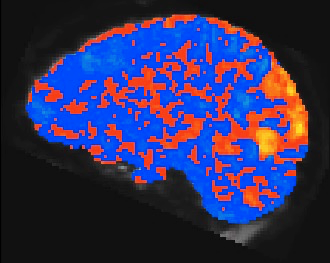 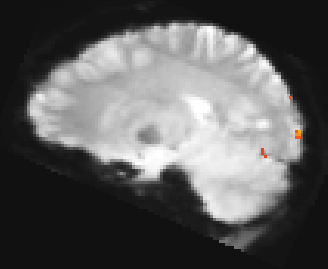 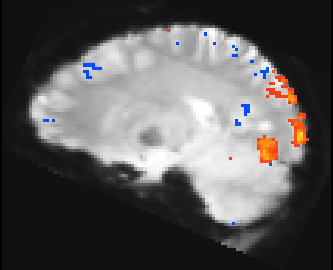 r > 0
(max r >= 1)
voxelwise p = 1
r >= .11
(max r > 1)
voxelwise p < .05
r >= .29
(max r >= 1)
voxelwise p < .00000026
[familywise (Bonferroni) p < .05]
r >= .6
(max r >= 1)
voxelwise p < 10-34
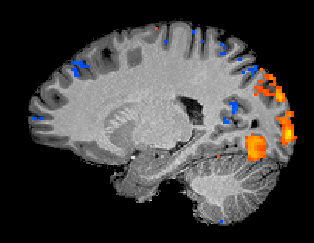 superimposed on functional vs. anatomical scan
c
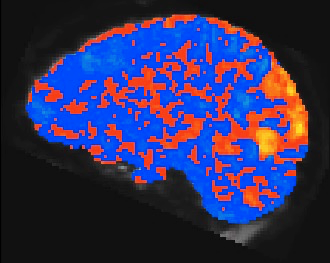 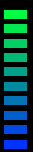 Maximum
Maximum
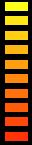 r > 0
(max r >= 1)
voxelwise p = 1
Negative Correlations
(Visual Stimuli < Baseline)
Positive Correlations
(Visual Stimuli > Baseline)
Minimum (Threshold)
Minimum (Threshold)
Recommendation:
Set maximum around the most significant voxel so that look-up table spans the full range
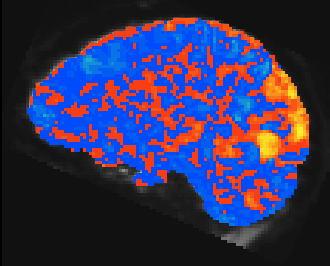 Effect of Changing Maximum
r > 0
(max r >= .8)
voxelwise p = 1
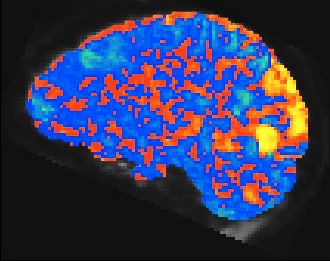 r > 0
(max r >= .5)
voxelwise p = 1